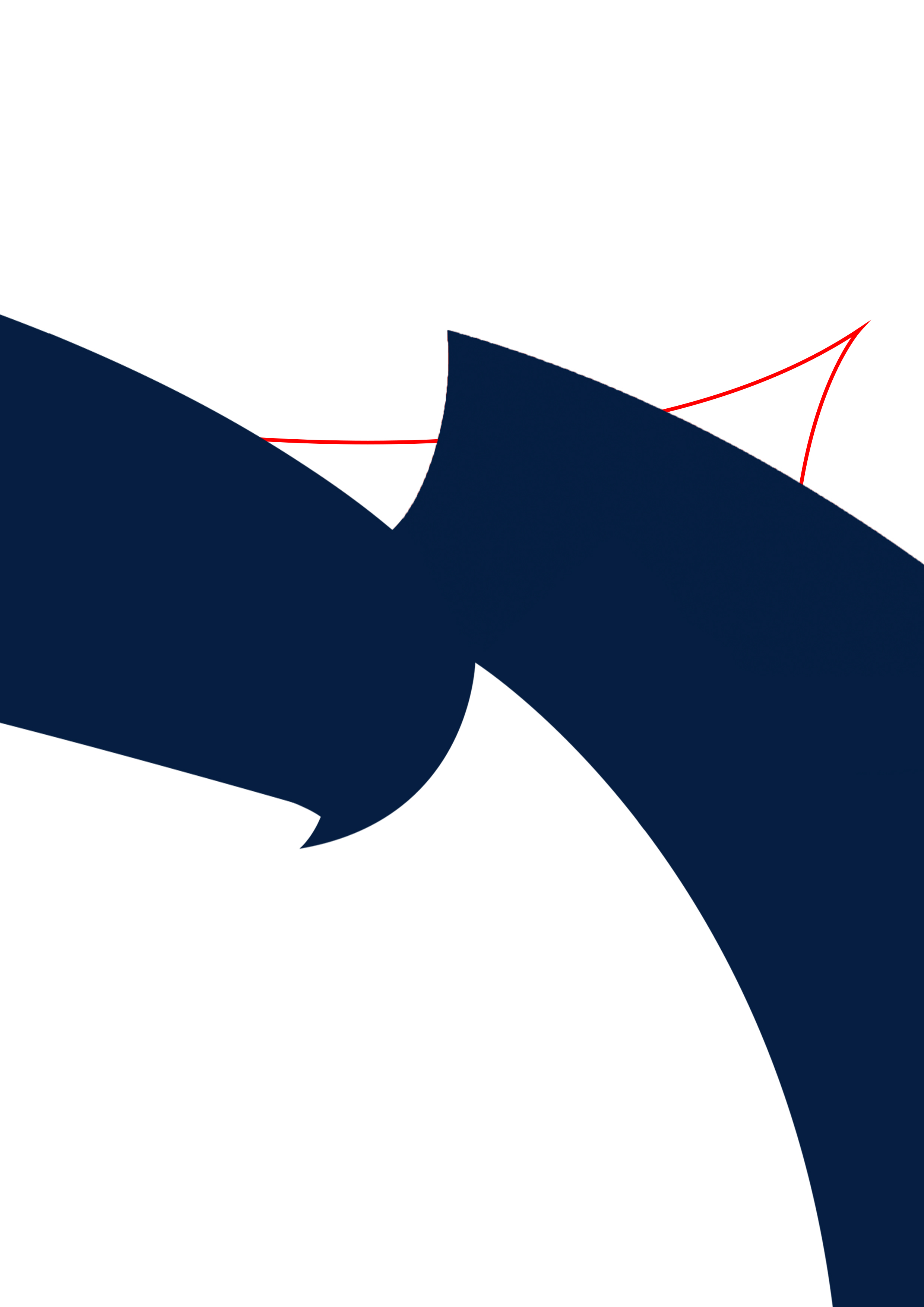 Basingstoke Play On League Coordinator | Hampshire FA
EMPLOYMENT APPLICATION PACK:
Basingstoke Play On League Coordinator
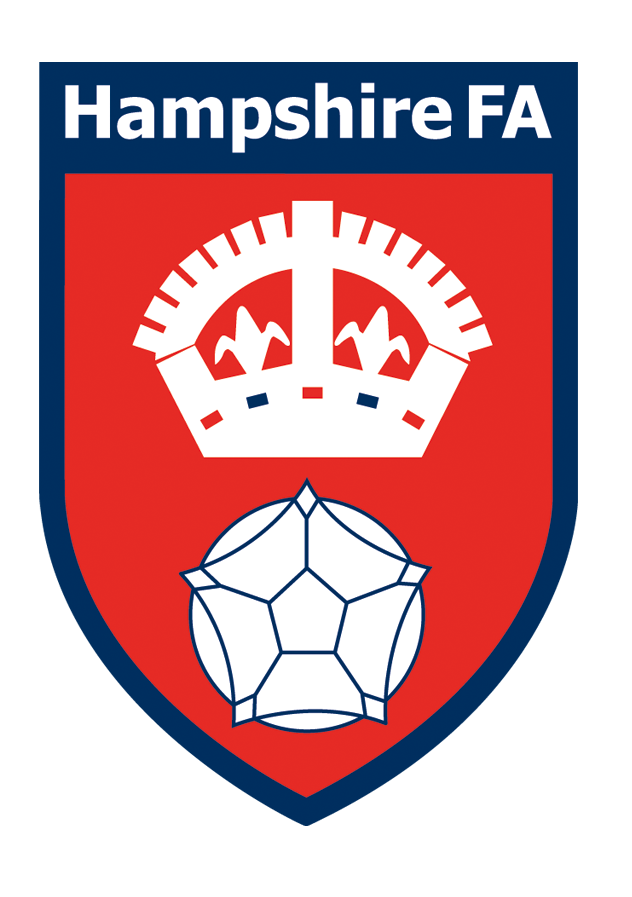 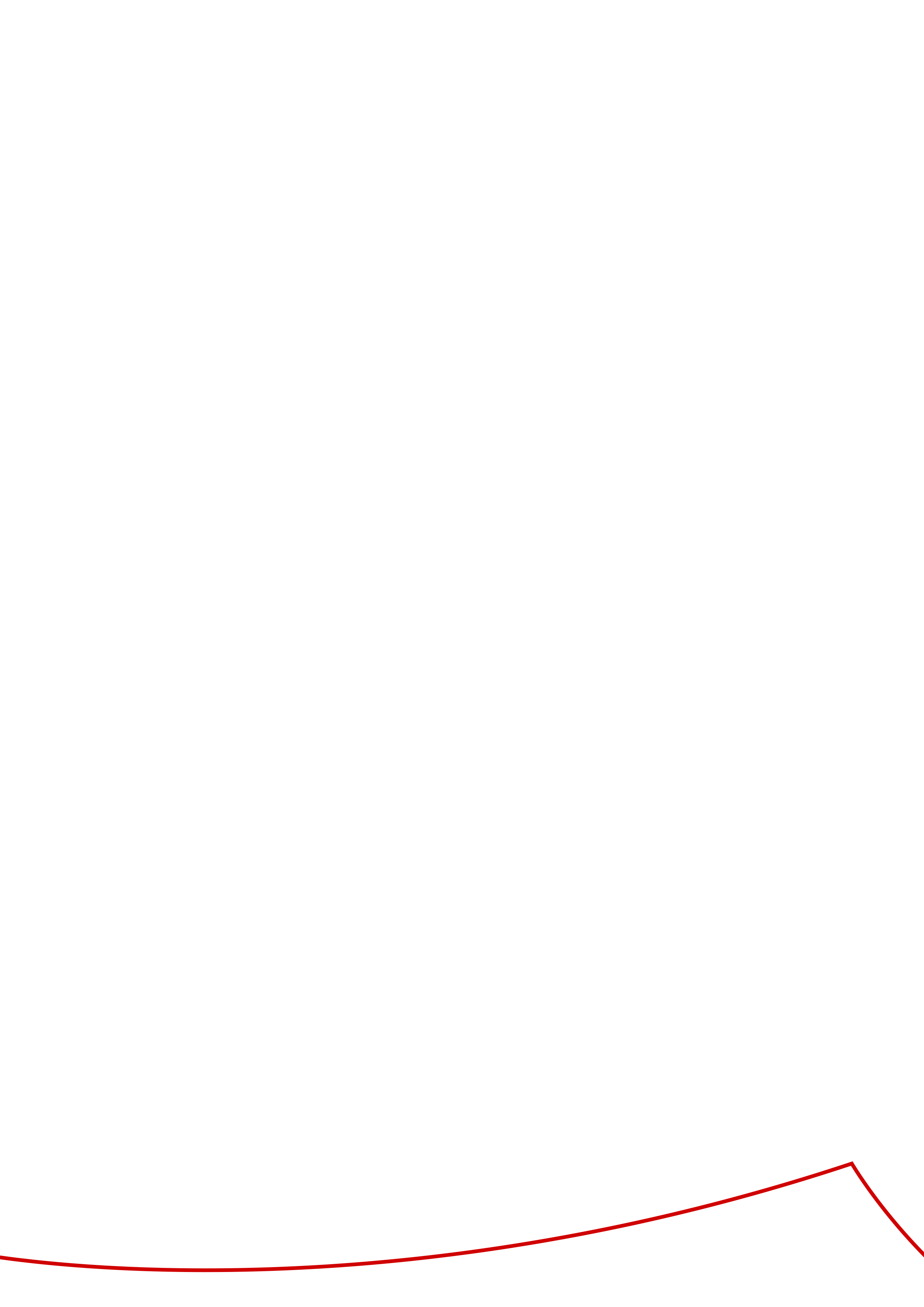 Basingstoke Play On League Coordinator | Hampshire FA
WHAT IS IN THIS PACK?
1 Job Advert & Description

2 Application Process

3 Full Role Profile & Person Specification

4 Supporting Information
Hampshire FA Vision, Mission & Values



If you would like to discuss the role further or have any questions on the content of this pack, please contact Kel Crook using the details below:

E: Kel.Crook@HampshireFA.com
T: 01256 853 009
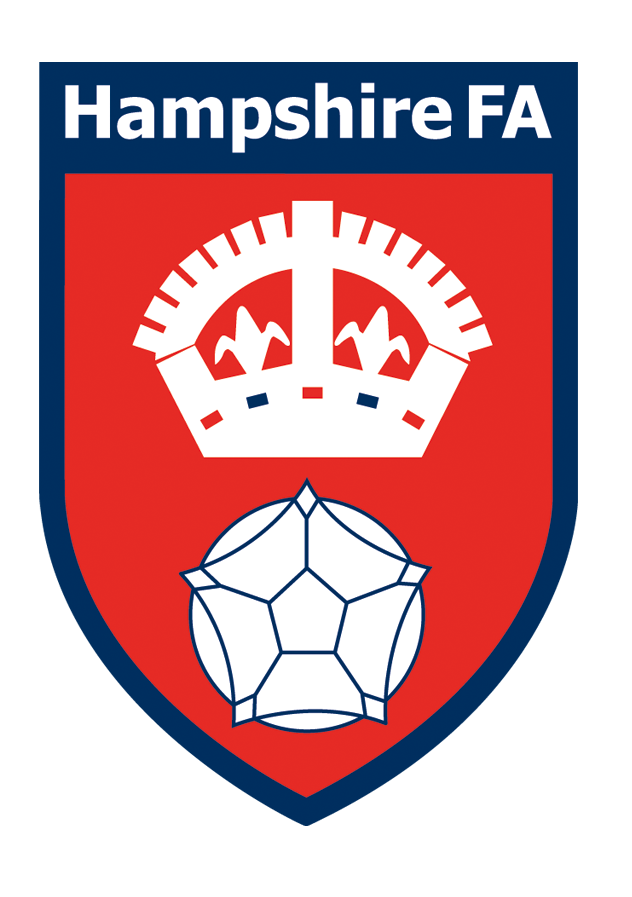 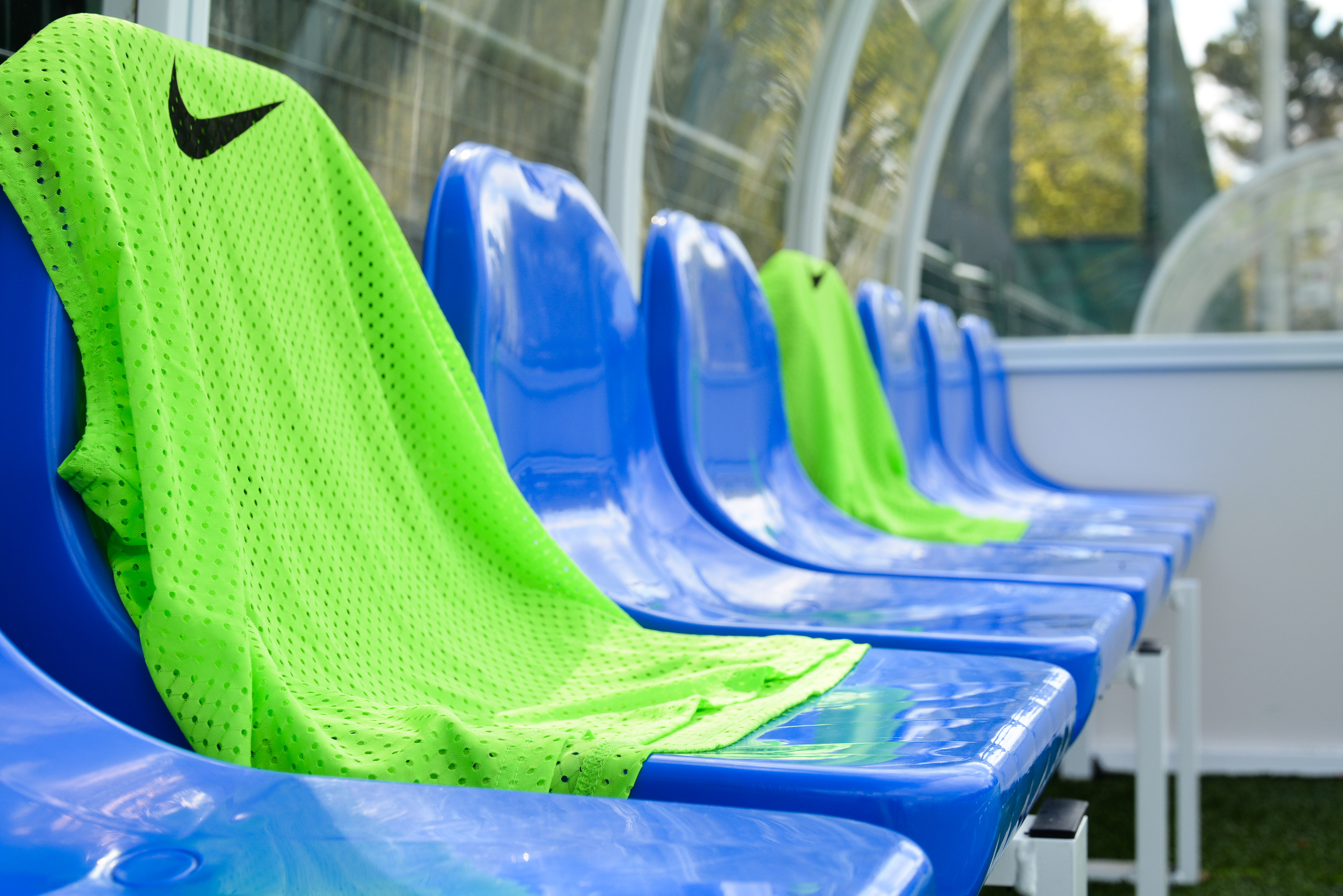 Basingstoke Play On League Coordinator | Hampshire FA
Basingstoke Play On League Coordinator
Salary: £40 per evening           	Contract: July 2023 – June 2024
What is the role?
Your role will be to support in coordinating league fixtures, as well as being present on match days to facilitate the teams playing in the Basingstoke PlayOn League. We are looking for a reliable and passionate individual to support the expansion of this league to introduce a Women’s 7v7 and Faith 7v7 divisions, on top of the already-running adult male 11v11 division. 

This is an exciting opportunity for you to be a part of the development of flexible football in Hampshire! The fixtures for both leagues will take place on Monday evenings at Winklebury Football Complex, between 6:30 to 9:30pm.
What will you do?
You will coordinate the fixtures on the evening
You will liaise with team managers to organise fixtures
You will ensure the facility is set up & manage equipment
You will take player registrations on the evening
You will take payments and track finance
What do you need?
FA DBS & FA safeguarding qualification
FA First Aid in Football qualification
Applications by Sunday 13th August:
To apply, complete the online application form. Interview dates: Wednesday 16th August
Access the form by scanning this QR code with a smartphone:



 




Or via : 	https://forms.office.com/e/8UpEjb5ktt
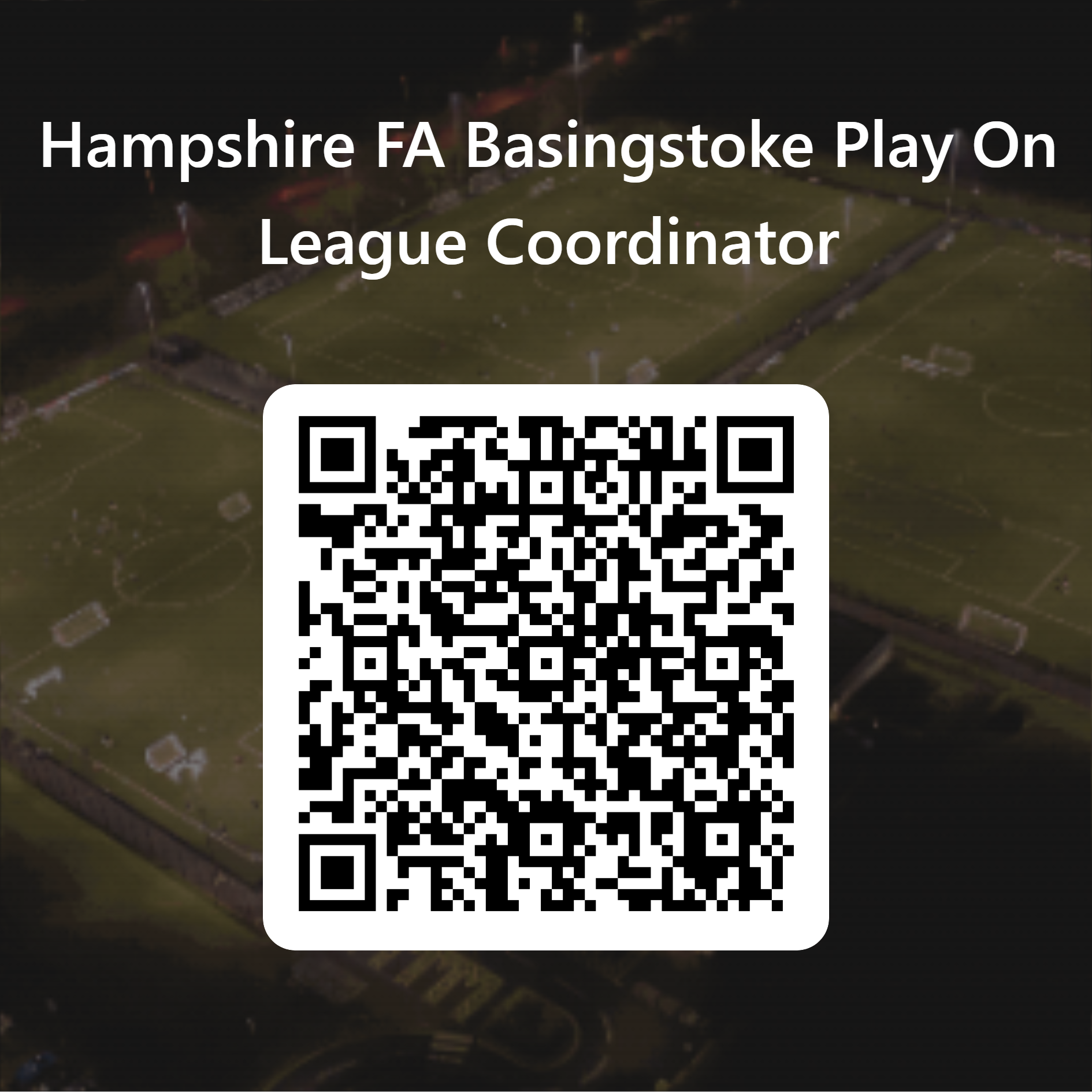 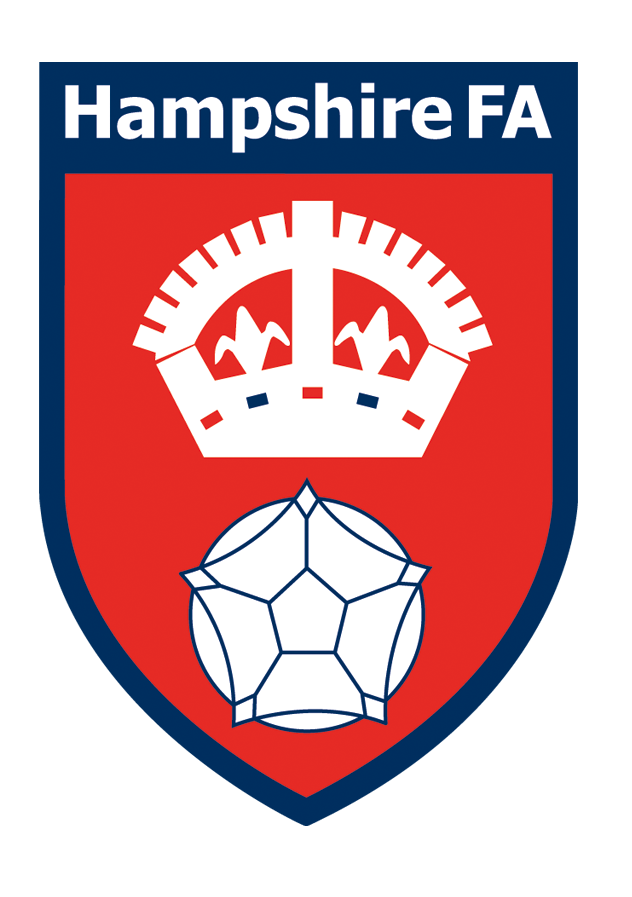 Basingstoke Play On League Coordinator | Hampshire FA
APPLICATION PROCESS
Please see the accompanying advert & job description, full role profile & person specification and supporting information.  These should be used as a guide when completing the application form.  The application form can be made available in alternative formats and should this be required please contact us to advise of your requirements.

Please complete the application form by clicking HERE:

If shortlisted, you will be invited to interview for the role.  The exact format of the interview will be confirmed with notice of the interview and reasonable adjustments can be made to accommodate any needs you may have.  
 
Hampshire FA have an understanding and commitment to equality, diversity and inclusion and would be grateful if you could complete an optional, anonymous equality monitoring form as part of your application.  By completing this questionnaire, you are helping us to plan for the future and ensure we recruit from a diverse pool of applicants that are appropriate and relevant to the community we serve.

Please complete the equality monitoring form by clicking here.
 
Hampshire FA are committed to safeguarding children and adults at risk. Due to the nature of this role, the successful candidate will be required to undertake a Disclosure and Barring Service (DBS) check through the FA DBS process. The possession of a criminal record will not necessarily prevent an applicant from obtaining this post, as all cases are judged individually according to the nature of the role and information provided.
  
Key Dates:
Application Closing date – Sunday 13th August
Interviews dates – Wednesday 16th August
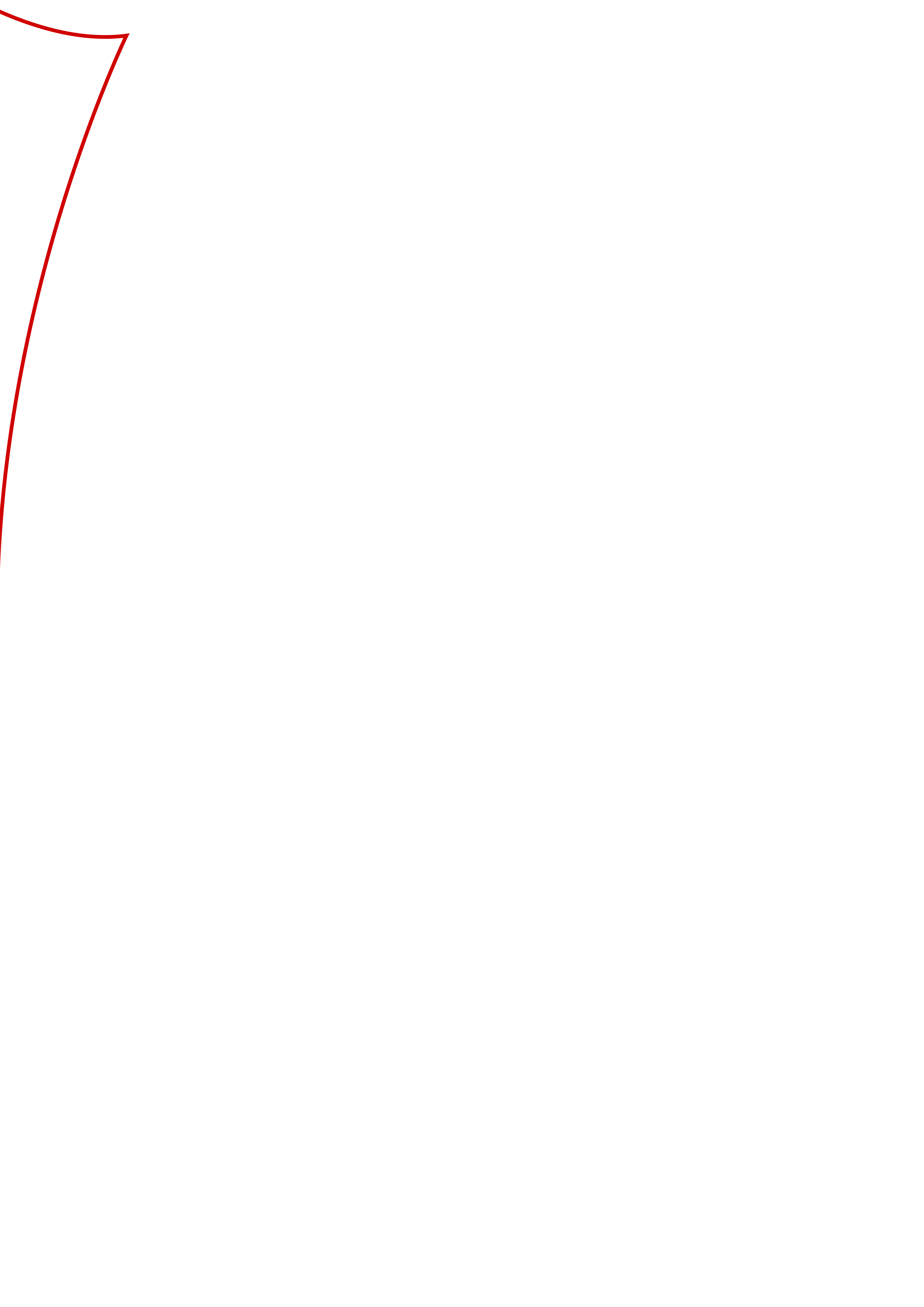 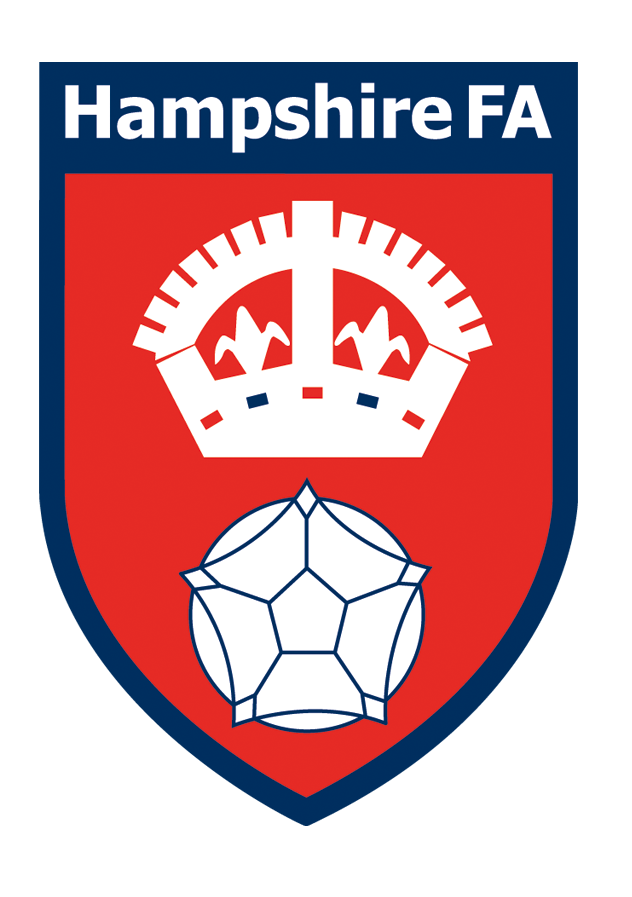 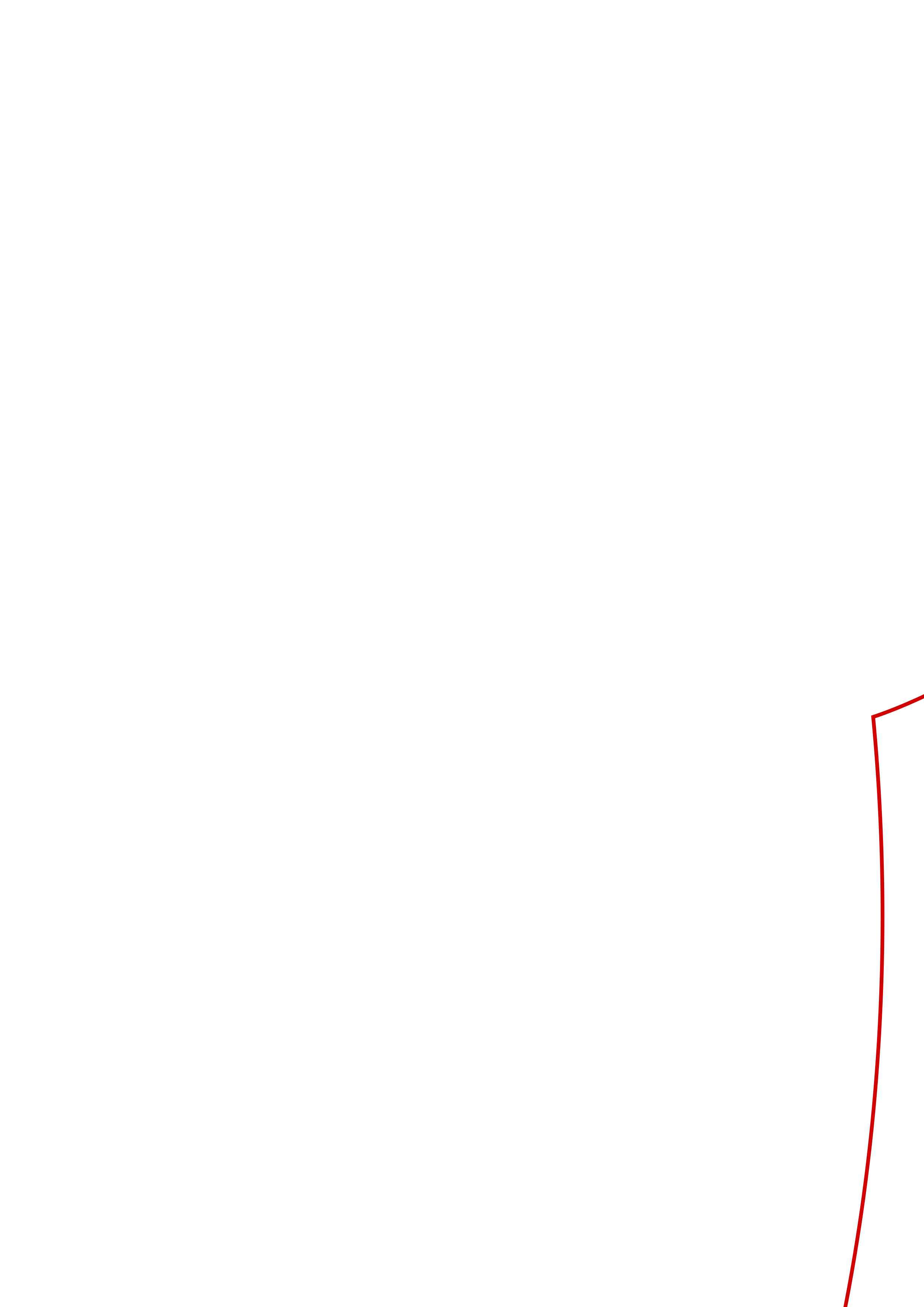 Basingstoke Play On League Coordinator | Hampshire FA
FULL ROLE PROFILE & PERSON SPECIFICATION
Hampshire FA are an equal opportunities employer and actively encourage people from diverse backgrounds to apply for all roles.
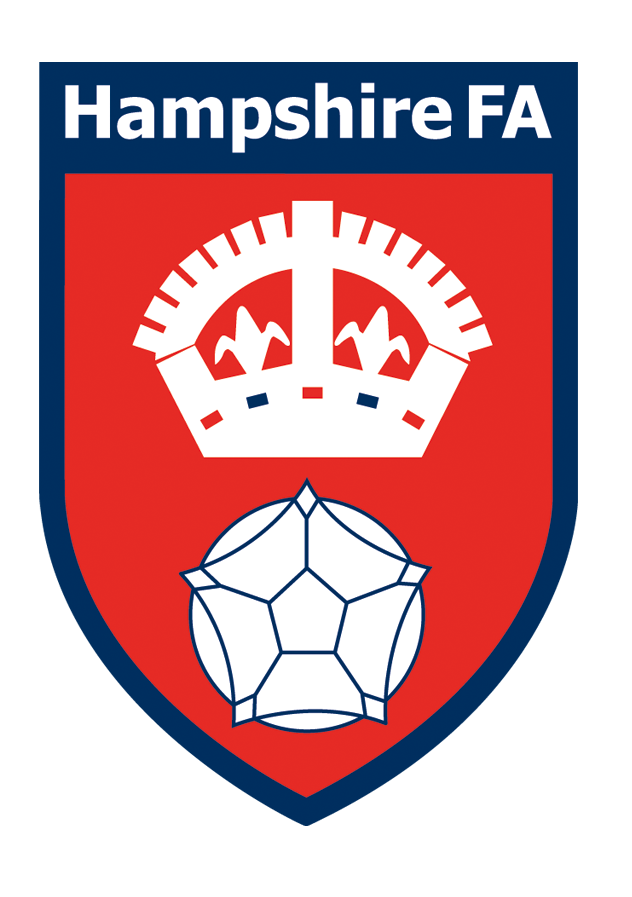 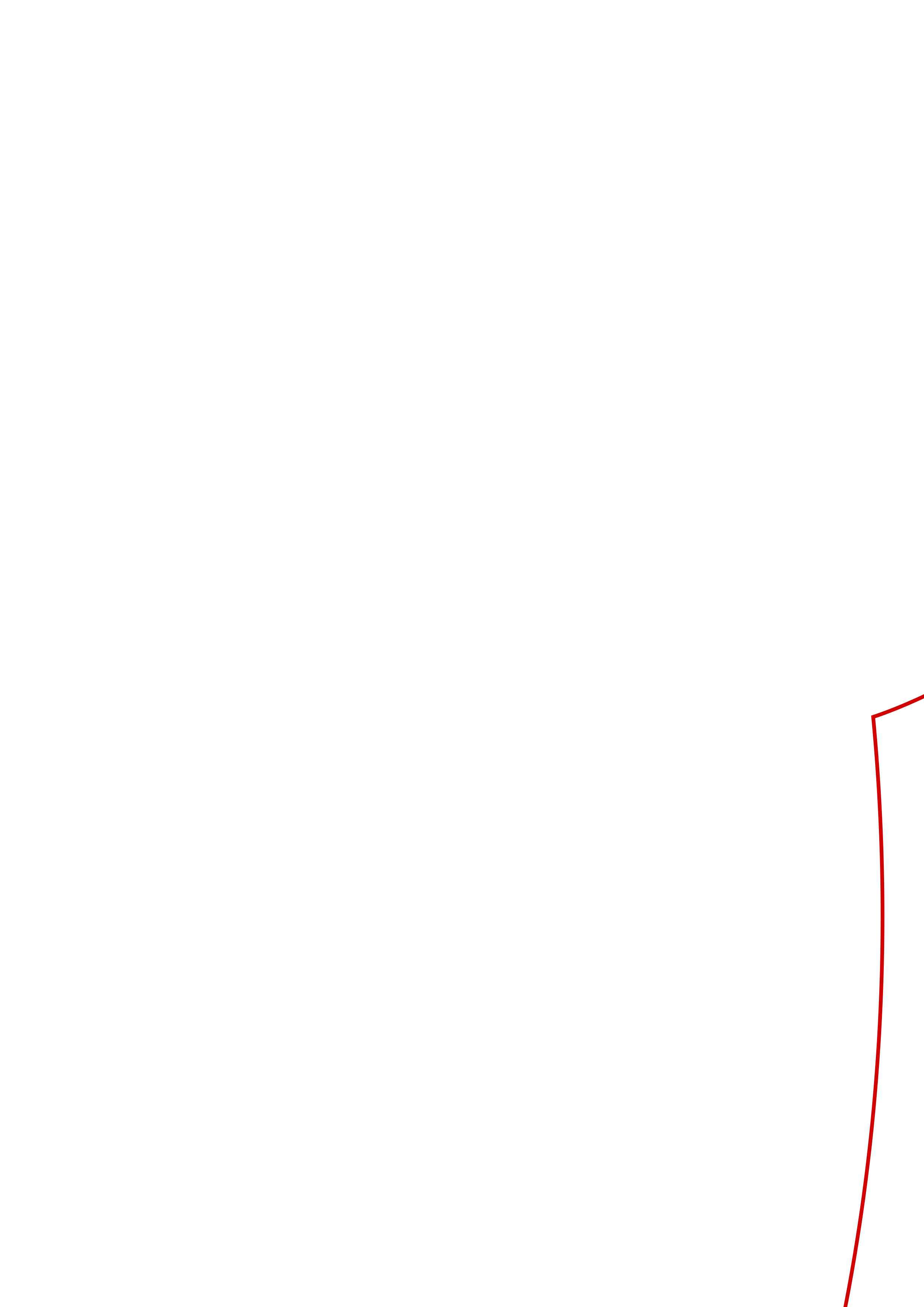 Basingstoke Play On League Coordinator | Hampshire FA
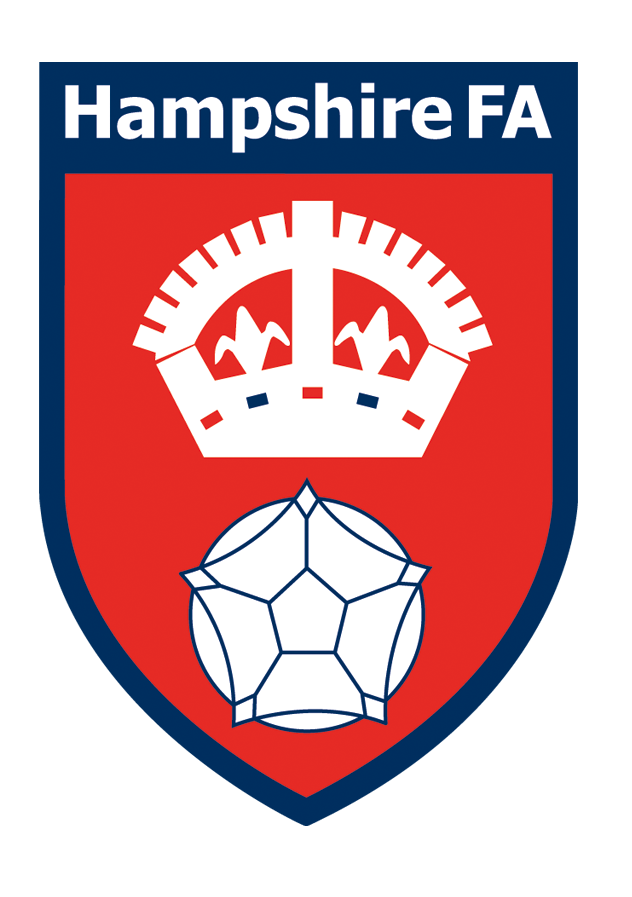 Basingstoke Play On League Coordinator | Hampshire FA
SUPPORTING INFORMATION
Hampshire FA Vision, Mission & Values
Vision
Using the power of football to build a better future for all communities in Hampshire.
Mission
Set strong foundations for all of Hampshire football to Recover stronger by enabling & supporting a bespoke Hampshire FA workforce.
Deliver an expanding network of Hub Sites, connected with & fully engaging  their local communities.
Put Youth Engagement at the centre of all delivery & ensure young people are heard, safeguarded & empowered to influence the future.
Re-invigorate Equality, Diversity & Inclusion through new IAG/local engagement structure & governance standards.
Undertake a full business Culture review to embed inclusivity, safeguarding & quality community service throughout all we do.
Progressive - Respect - Inclusion - Determined - Excellence
Values
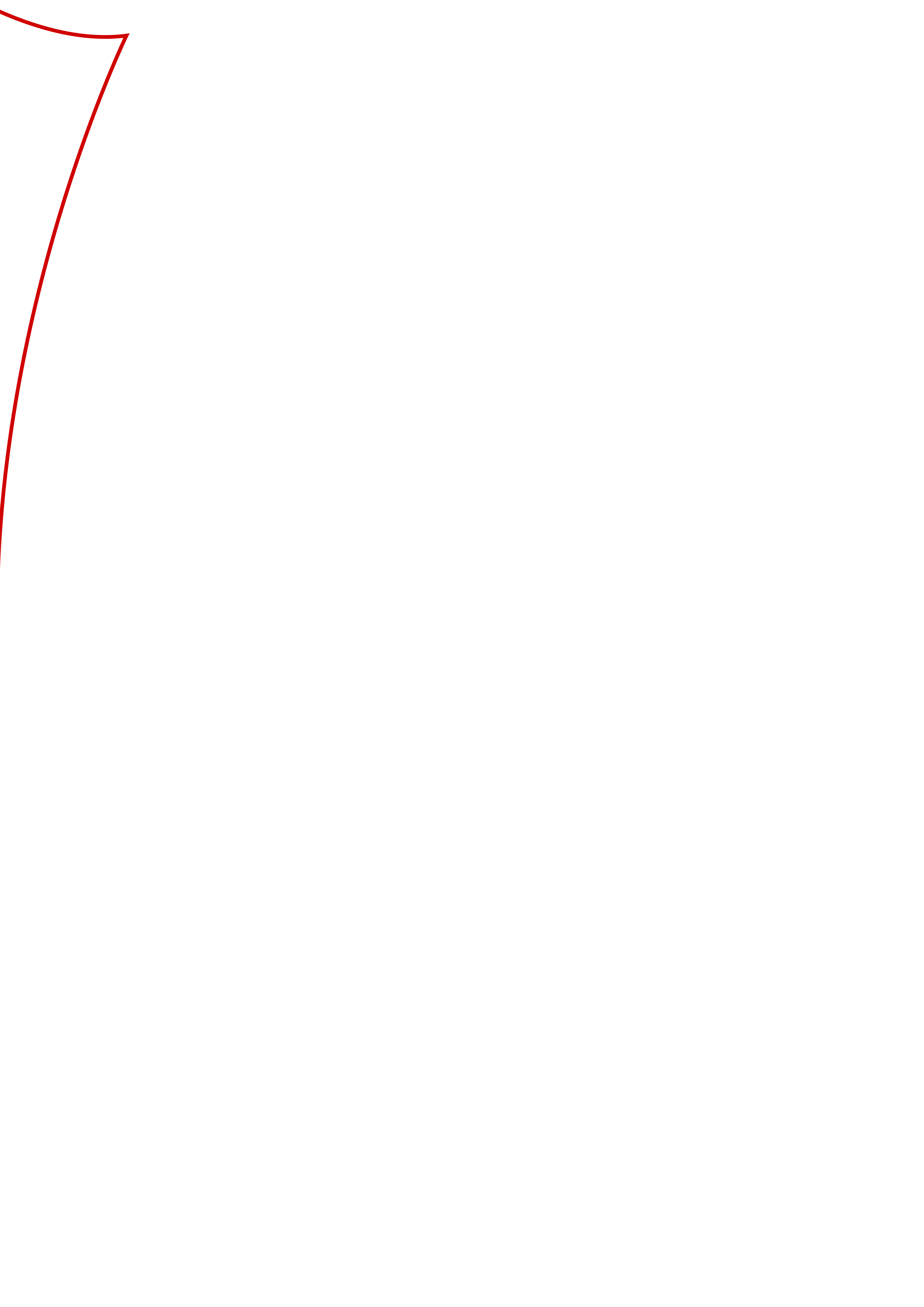 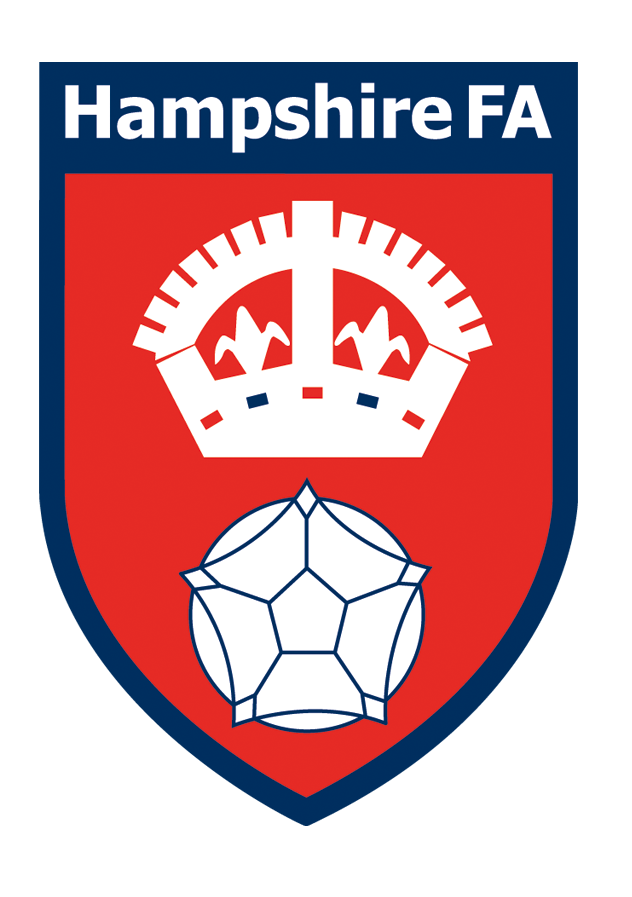